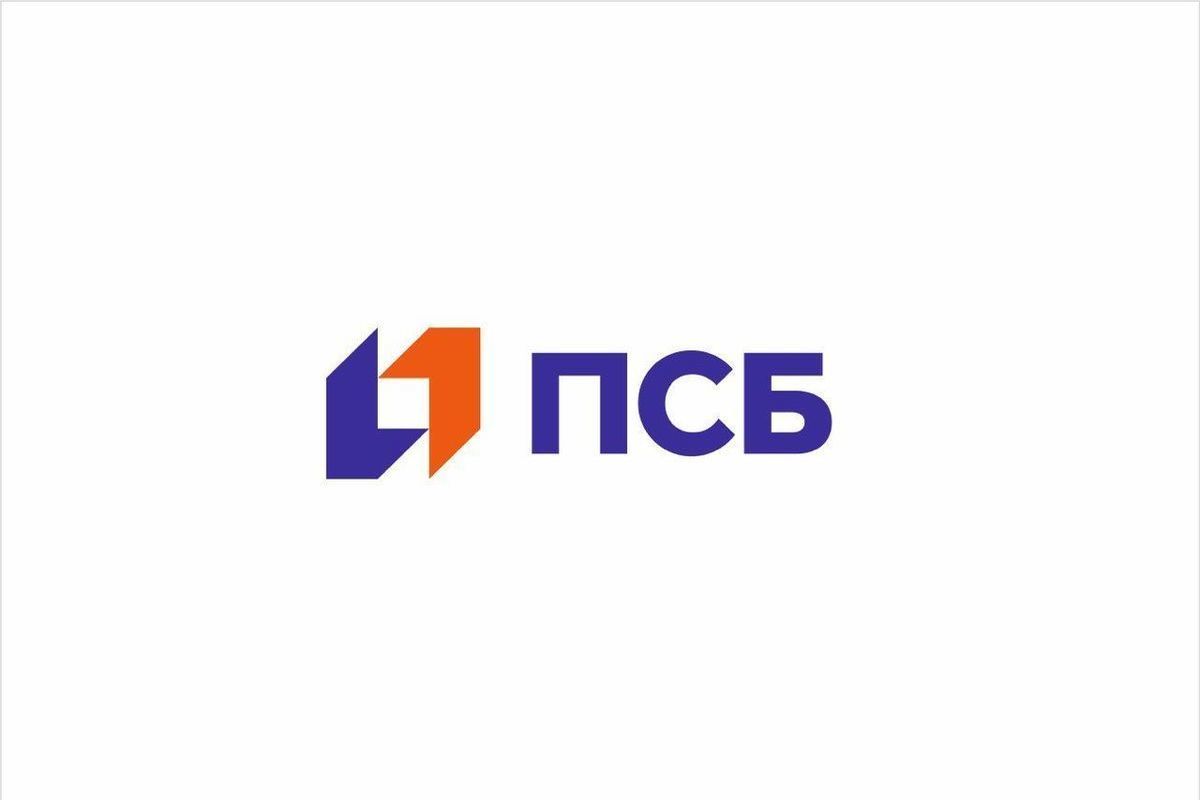 1
01
Цифры и факты о мошенничестве
Цифры и факты о мошенничестве
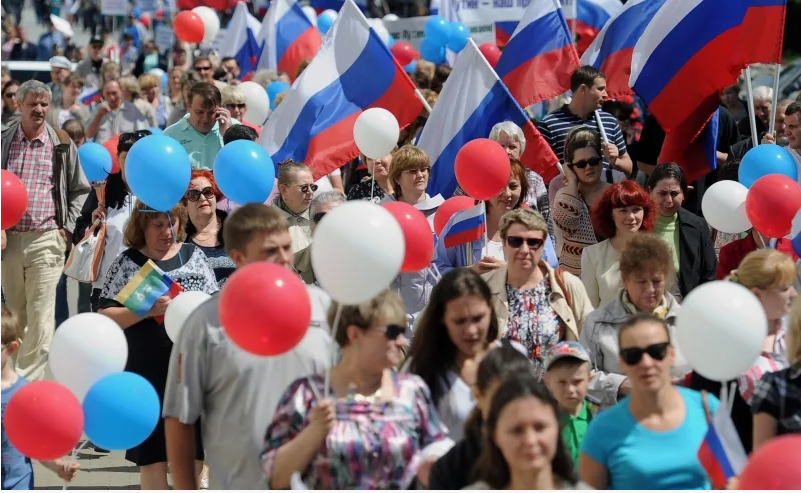 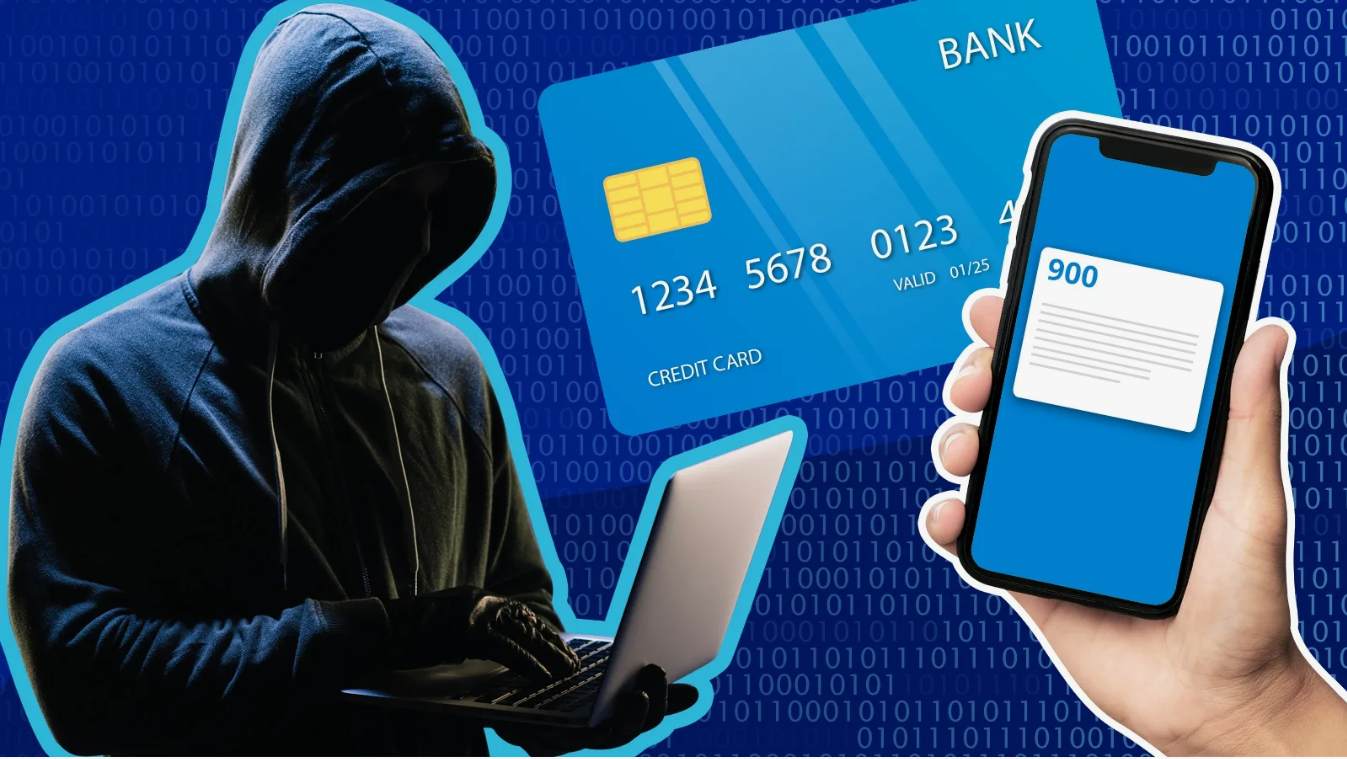 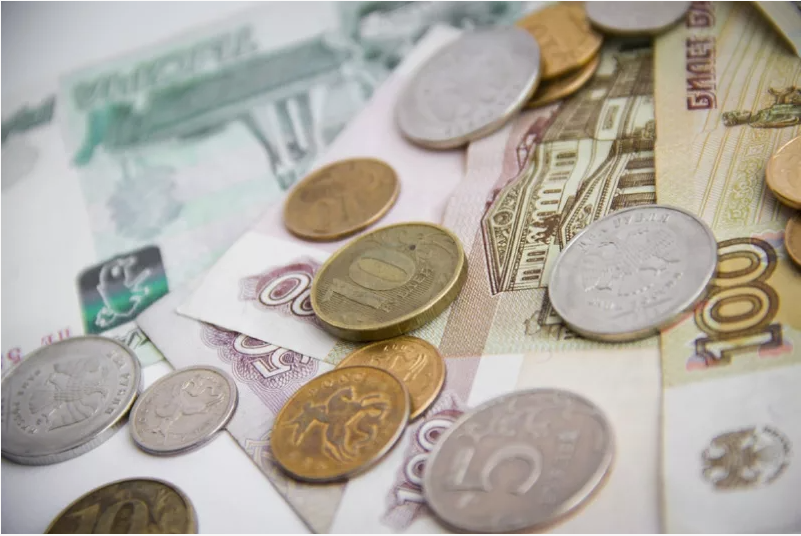 За 2024 год более 33% граждан РФ столкнулись с поптыкой мошенничества
За 2024 год совершено порядка 1,2 миллиона мошеннических банковских операций
За 2024 год 27 миллиардов рублей похищено у граждан РФ
Доля жертв мошенничества по возрастным группам
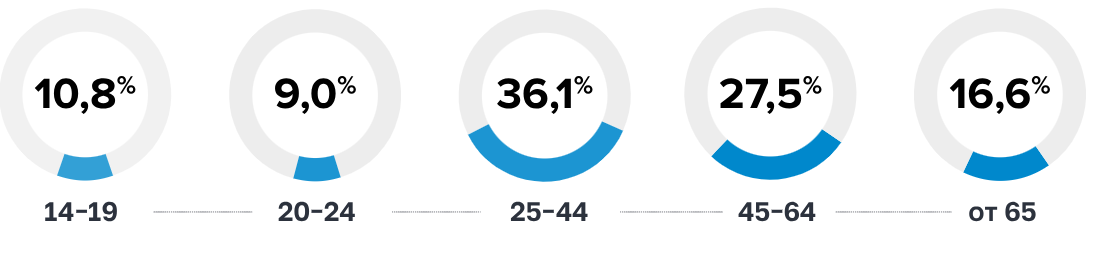 3
Цифры и факты о мошенничестве
Какие действия совершали пострадавшие под влиянием мошенников:
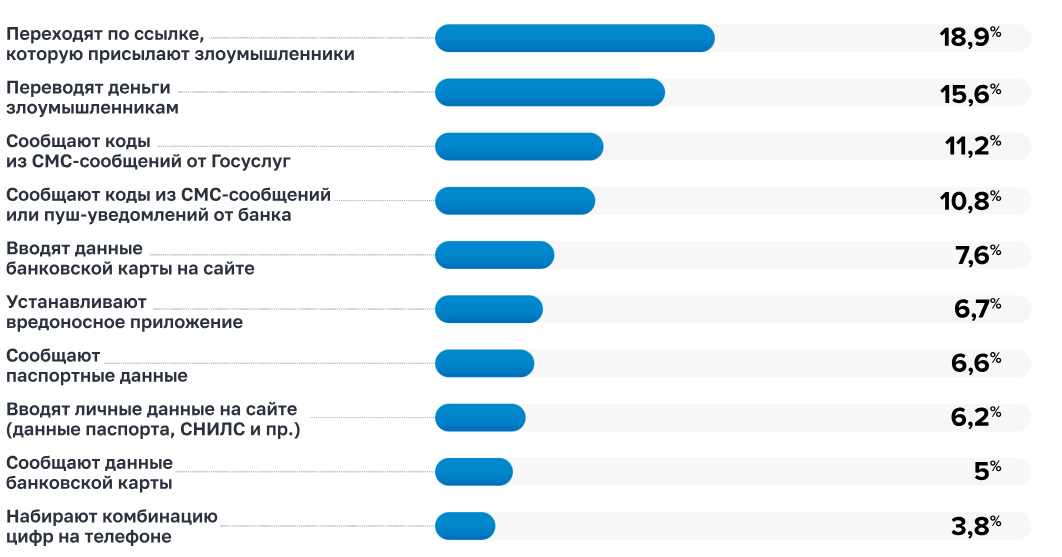 4
02
Примеры хищения сбережений у граждан
Примеры случаев мошенничества из СМИ
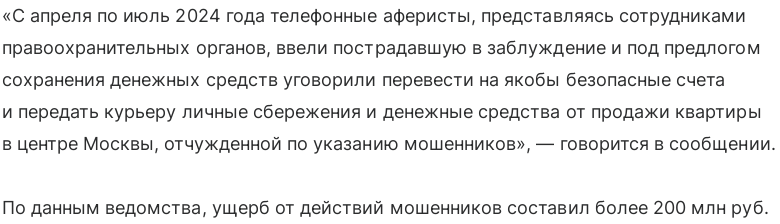 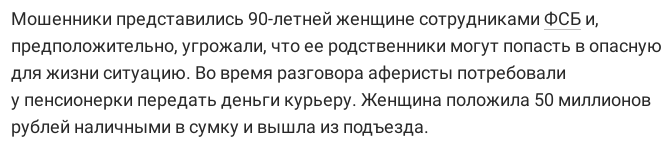 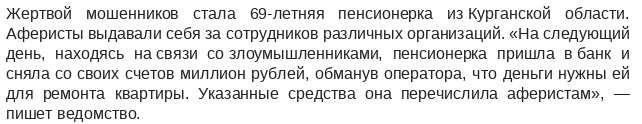 6
03
Актуальные схемы обмана граждан, применяемые мошенниками
Кем могут представиться мошенники
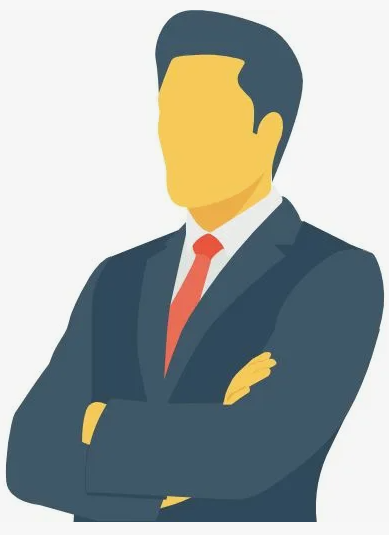 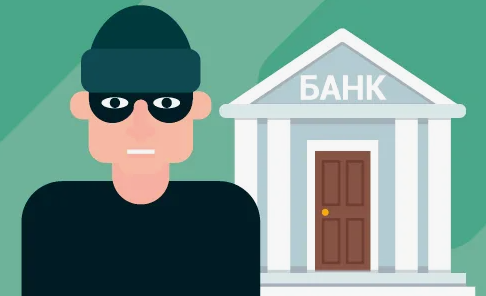 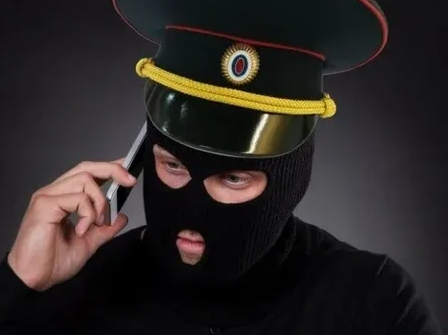 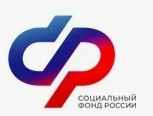 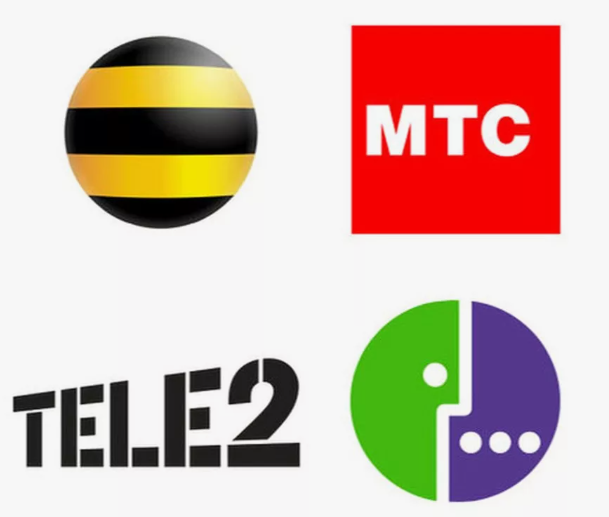 Начальником или бывшим начальником с работы
Сотрудниками операторов связи, интернет провайдеров
Сотрудниками социальных служб и иных госсулжб (пенсионный фонд, налоговая и т.п)
Сотрудниками правоохранительных органов (ФСБ,МВД, СК и тд)
Сотрудниками банков в т.ч. ЦБ, Финмониторинга
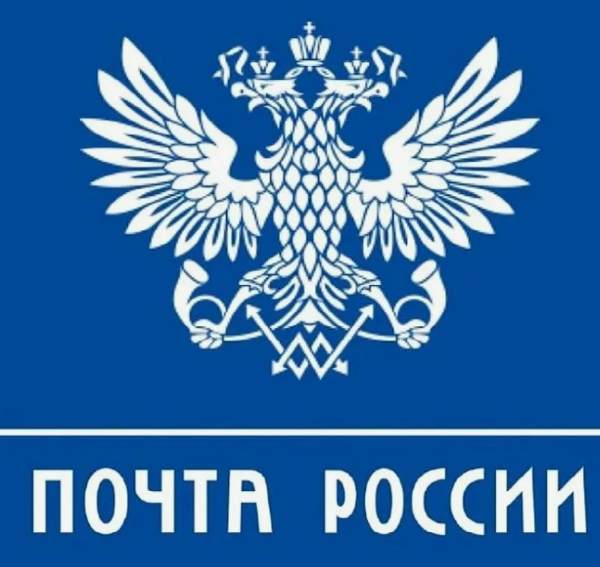 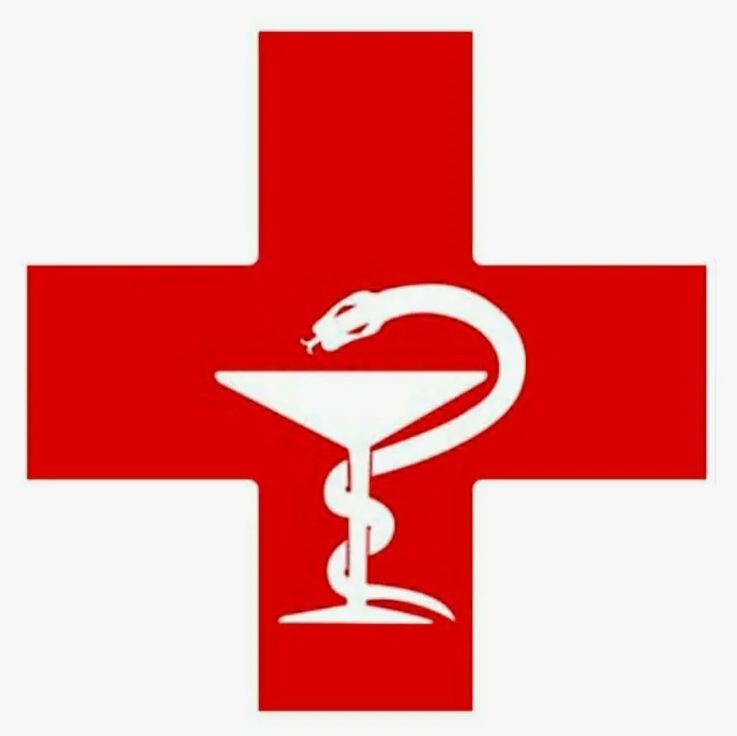 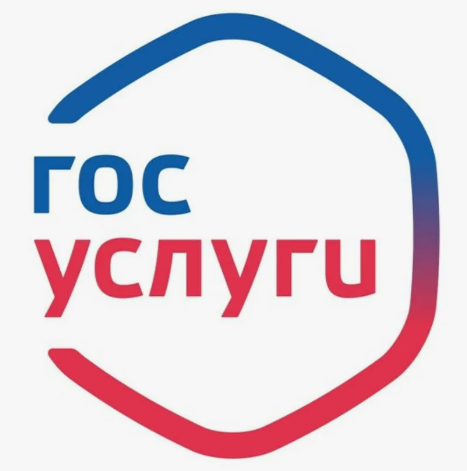 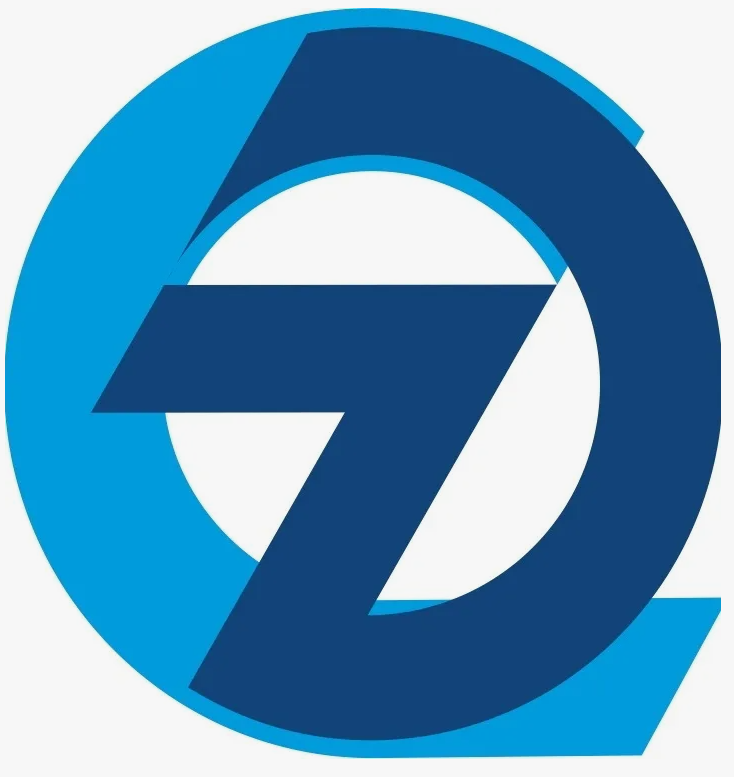 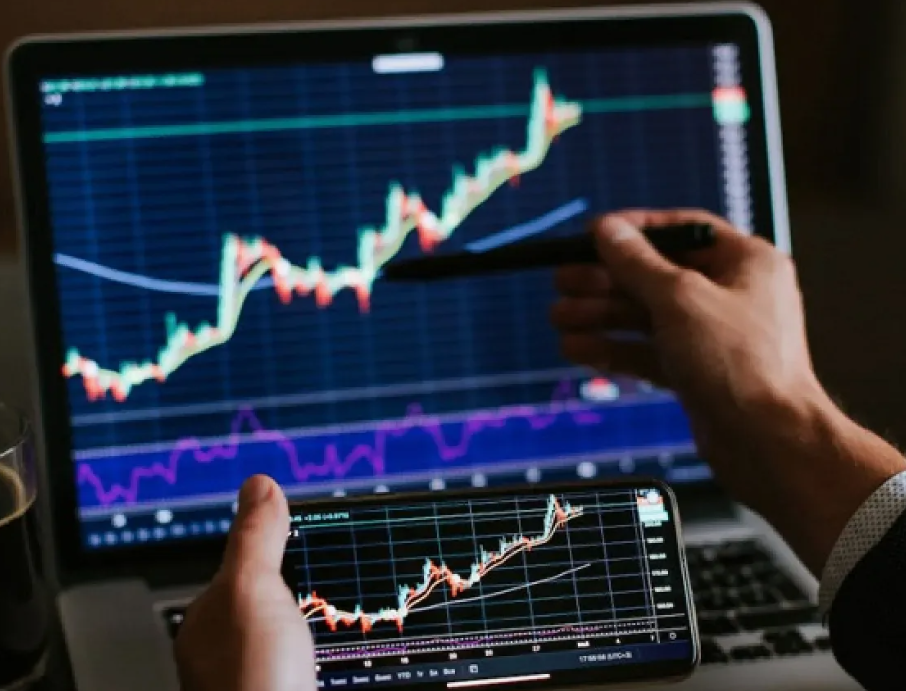 Сотрудниками Почты России, маркетплейсов и курьерских служб
Сотрудниками поликлиники, больницы и т.п.
Сотрудниками службы поддержки Госуслуг
Сотрудниками коммунальных служб
Сотрудниками инвестиционных компаний
8
Признаки того, что  вам звонит мошенник
1
2
3
4
5
6
7
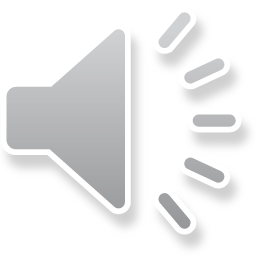 8
9
9
Какие документы отправлют мошенники жертвам
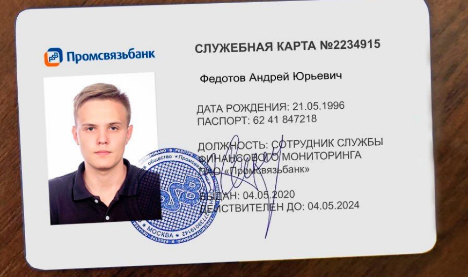 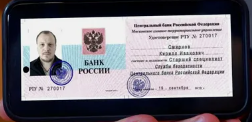 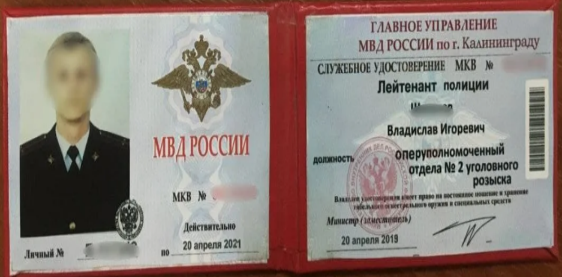 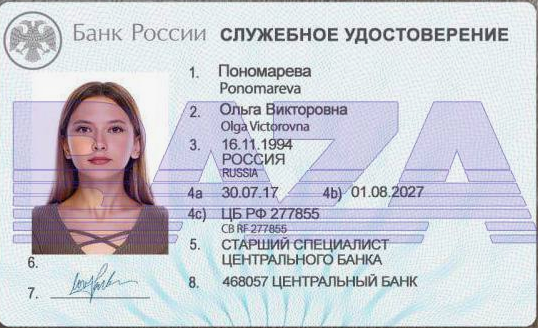 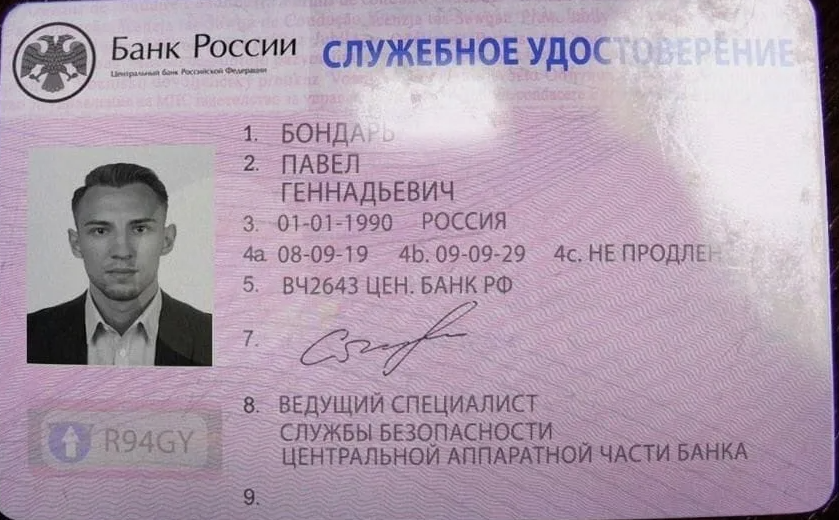 10
Какие документы отправлют мошенники жертвам
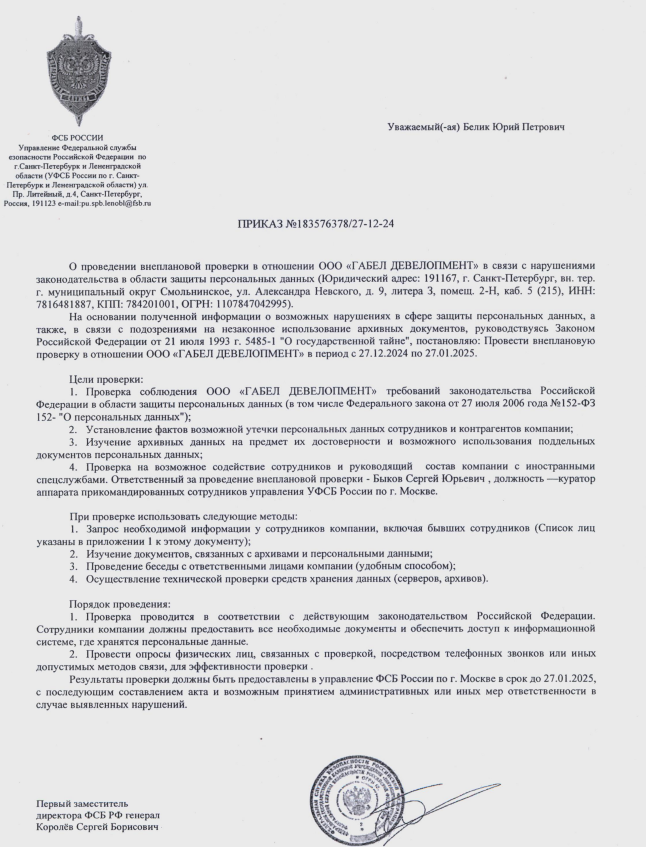 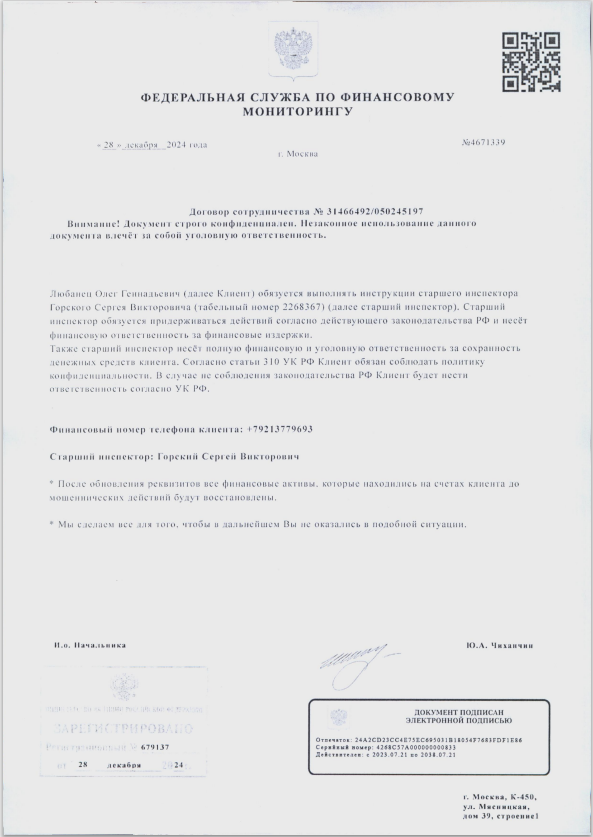 11
Какие документы отправляют мошенники жертвам
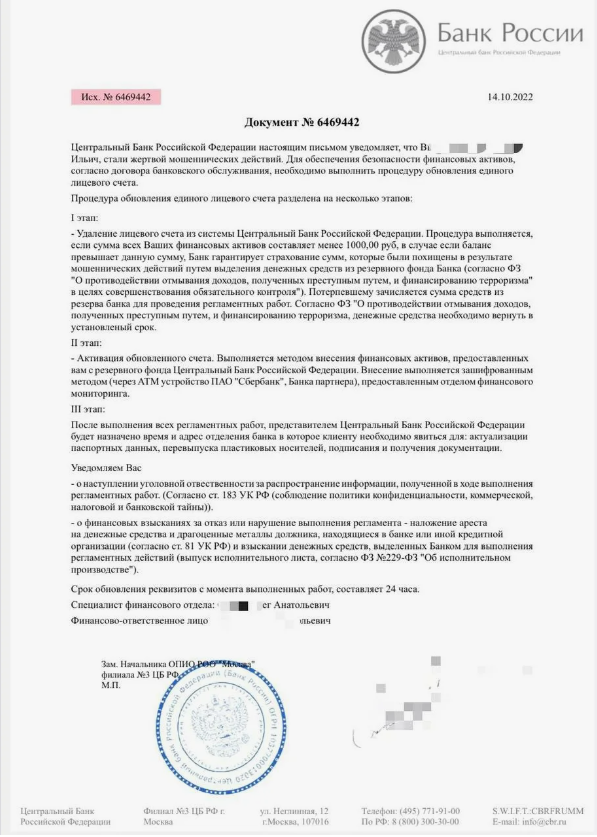 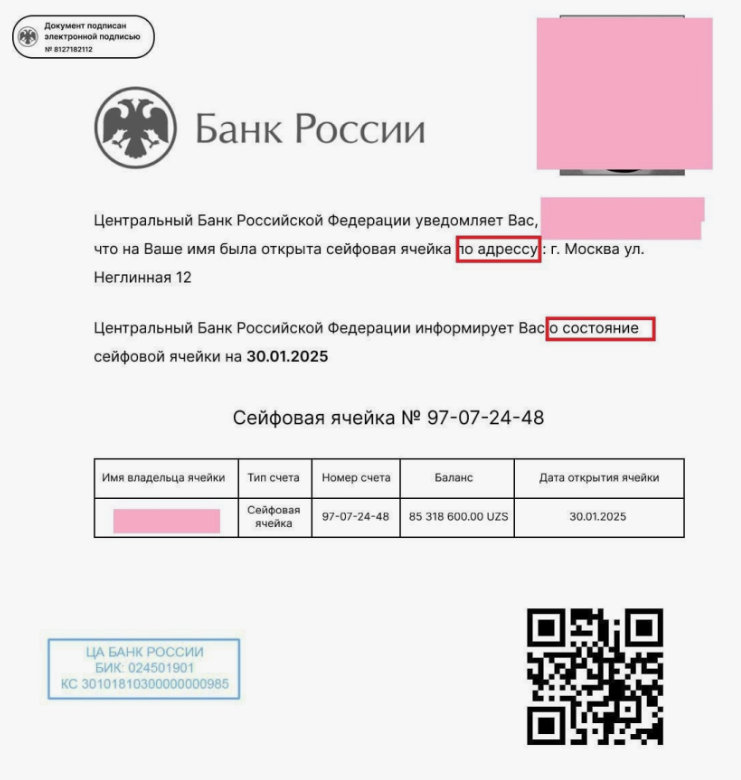 12
04
Правила безопасности
Правила личной безопасности
14
Установка самозапрета на кредиты на Госуслугах
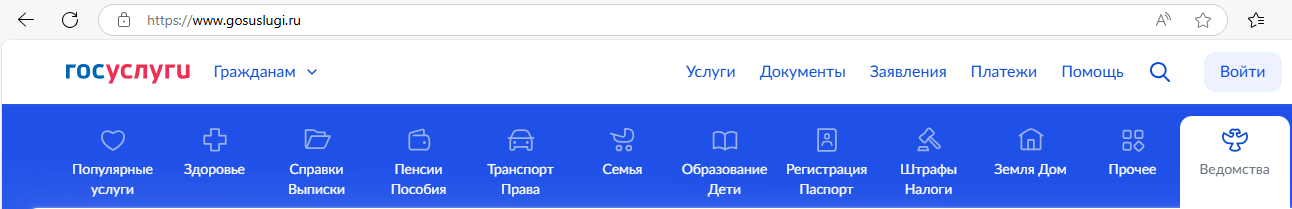 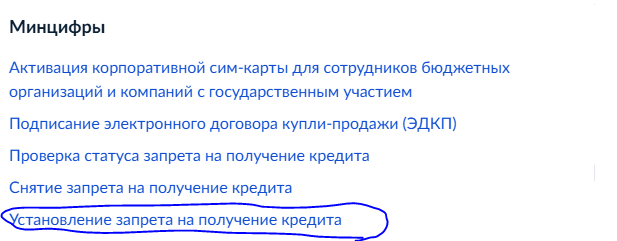 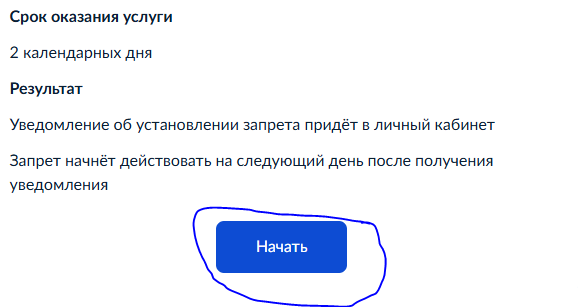 15
Установка самозапрета на кредиты на Госуслугах
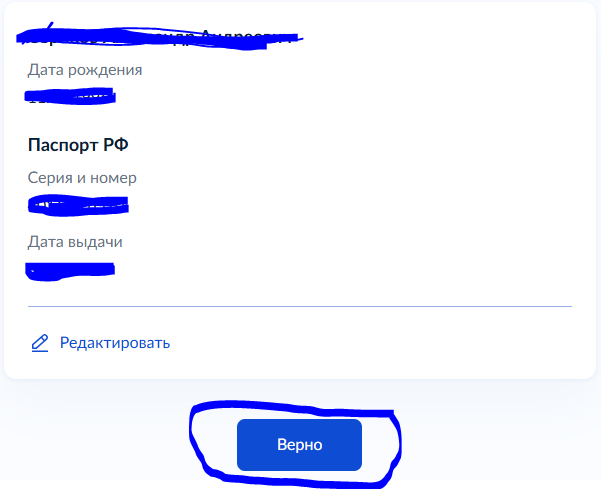 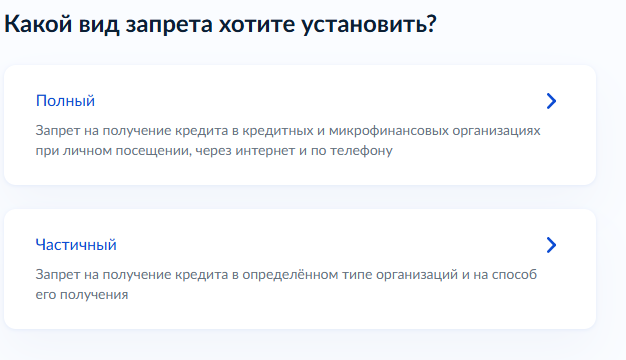 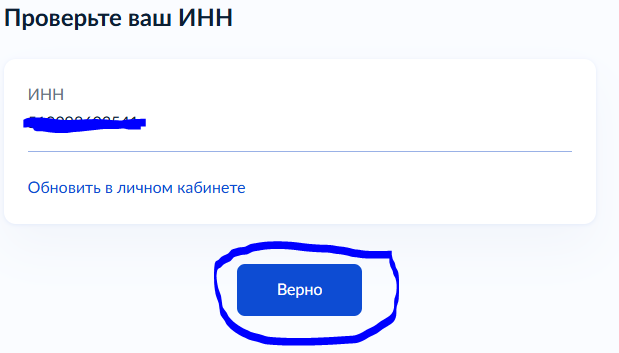 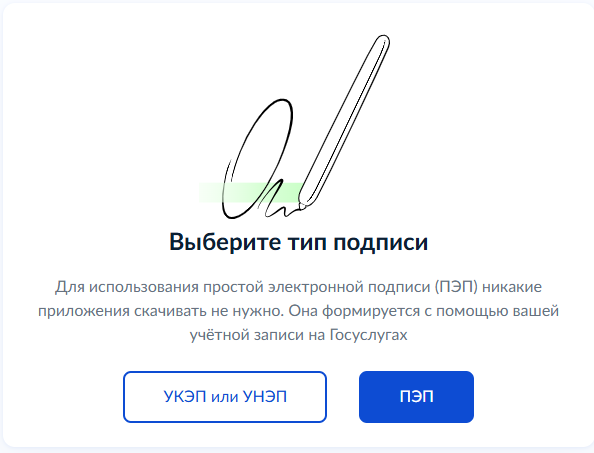 16
Установка самозапрета на кредиты на Госуслугах
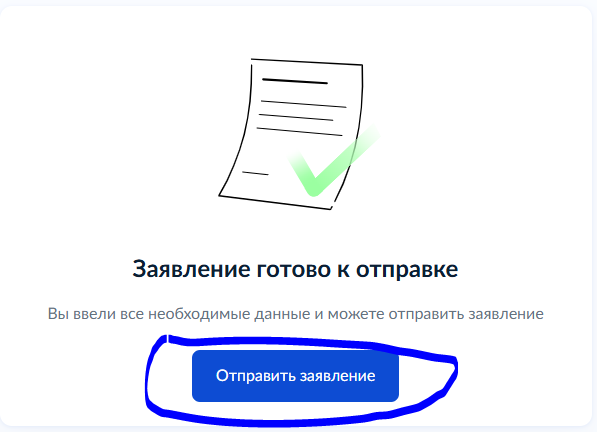 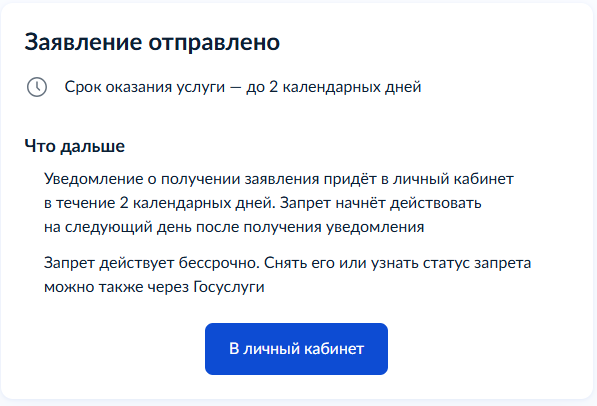 17
05
Что делать, если вы стали жертвой мошенников?
Вам необходимо в кратчайшие сроки
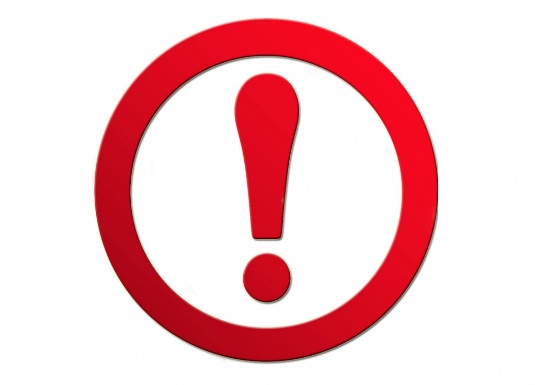 *Обязательно сообщите близким о случившемся
19
Будьте бдительны!
С заботой о вас, 
Банк ПСБ